Melatonergics for Delirium Prevention in Hospitalized Older Adults: 
Results from an Umbrella Review

Thomas J. Blodgett, PhD, RN, GCNS, AGACNP-BC1 & Nicole P. Blodgett, PhD, RN, CHSE2
1Assistant Professor and 2Director Center of Nursing Discovery & Assistant Professor, Duke University School of Nursing
Conclusions
Background
Results
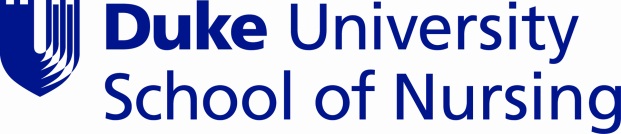 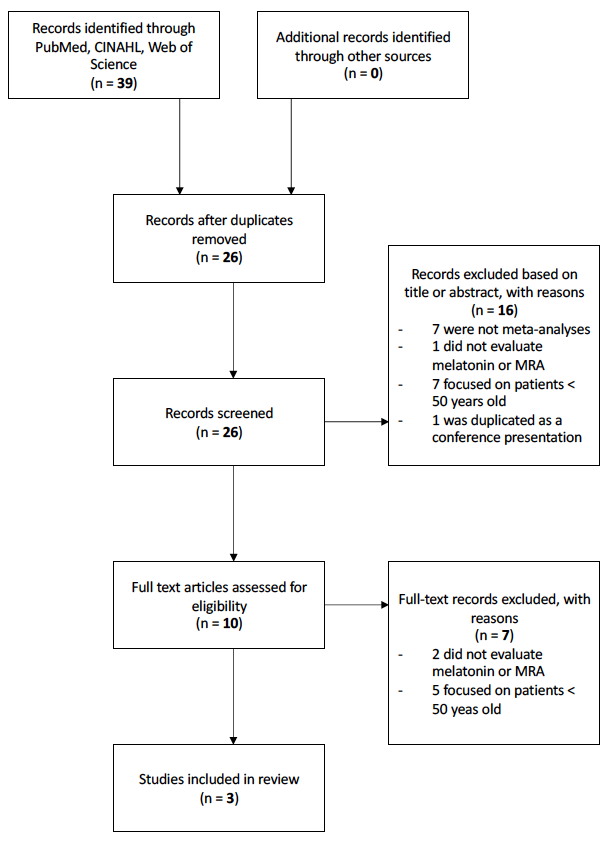 Melatonin (0.5, 3, 5mg) or Ramelteon 8mg  significantly decreased risk for delirium in hospitalized older adults:  
Likely better than placebo in Med-Surg and Medical units.
Likely not different from placebo in Surgical units.
Multi-component non-pharm strategies are effective for delirium prevention, but full implementation is a workload challenge.
No approved meds for delirium prevention.
Melatonin and melatonin-receptor agonists show promise, but evidence is conflicting.
Objective
Limitations of Individual Meta-Analyses
Only 8 individual studies represented 
5 individual studies were included in multiple meta-analyses
3 RCT’s were not included in pooled analyses7,8,9
Heterogeneous eligibility criteria, sample sizes, delirium measures, baseline health status, melatonin doses, dosing schedules, care contexts, and concurrent delirium prevention strategies.

Limitations of Review Methodology
Did not enlist assistance from librarian.
Did not search gray literature.
Disagreements resolved w/ discussion.
Examine the efficacy of melatonin or melatonin-receptor agonists for delirium prevention in hospitalized older adults.
Methods
Umbrella Review: Systematic review of other systematic reviews or meta-analyses.

Joanna Briggs Institute methodology1 guided search process. Articles were eligible if they:
compared melatonin or MRA to placebo,
hospitalized adults over 50 y/o,
delirium onset as primary outcome, 
published January 2000 - August 2020,
English language.

Two reviewers independently:
Performed literature search on Medline via PubMed, CINAHL via EBSCO Host, and Web of Science. 
Screened titles and abstracts.
Reviewed full-text articles.
Extracted relevant information.
Assessed quality of the meta-analyses using AMSTAR-2 Criteria2

Disagreements were resolved w/ discussion.
Pooled Sample Sizes 669 – 1,1553,4,5 

Quality Assessment is low to moderate
Lack of explanation of publication bias impact 
Funding sources for individual studies missing
Lack of selection of study designs in discussion
Lack of two reviewers to independently search or extract data.
Lack of sub-analyses to explore impact of bias
References
1 Aromataris, E., Fernandez, R., Godfrey, C., Holly, C., Khalil, H., & Tungpunkom, P. (2020). Chapter 10: Umbrella reviews. In E. Aromataris and Z. Munn (Eds.), JBI Manual for Evidence Synthesis. JBI. Retrieved from https://doi.org/10.46658/JBIMES-20-11  
2 Shea, B.J., Reeves, B.C., Wells, G., Thuku, M., Hamel, C., Moran, J., Moher, D., Tugwell, P., Welch, V., Kristjansson, E., & Henry, D.A. (2017). AMSTAR-2: A critical appraisal tool for systematic reviews that include randomized or non-randomized studies of healthcare interventions, or both. BMJ, 358, J4008. doi: 10.1136/bmj.j4008 
3 Campbell, A.M., Axon, D.R., Martin, J.R., Slack, M.K., Mollon, L., & Lee, J.K. (2019). Melatonin for the prevention of postoperative delirium in older adults: A systematic review and meta-analysis. BMC Geriatrics, 19. doi: 10.1186/s12877-019-1297-6 
4 Chen, S., Shi, L.G., Liang, F., Xu, L., Desislava, D., Wu, Q., & Zhang, J. (2016). Exogenous melatonin for delirium prevention: A meta-analysis of randomized controlled trials. Molecular Neurobiology, 53, 4046-4053. doi: 10.1007/s12035-015-9350-8 
5 Zhu, Y., Jiang, Z., Huang, H., Li, W., Ren, C., Yao, R., Wang, Y., Yao, Y., Li, W., Du, B., & Xi, X. (2020). Assessment of melatonergics in prevention of delirium: A systematic review and meta-analysis. Frontiers in Neurology, 11. doi: 10.3389/fneur.2020.00198 
6 de Jonghe, A., van Munster, B.C., Goslings, J.C., Kloen, P., van Rees, C., Wolvius, R., van Velde, R., Levi, M., de Haan, R.J., de Rooij, S.E., & the Amsterdam Delirium Study Group. (2014). Effect of melatonin on incidence of delirium among patients with hip fracture: A multicentre, double-blind randomized controlled trial. Canadian Medical Association Journal, 186, 14, E547-E556. doi: 10.1503/cmaj.140495 
7 Ford, A.H., Flicker, L., Kelly, R., Patel, H., Passage, J., Wibrow, B., Anstey, M., Edwards, M., & Almeida, O.P. (2020). The Healthy Heart-Mind Trial: Randomized controlled trial of melatonin for prevention of delirium. Journal of the American Geriatrics Society, 68, 1, 112-119. doi: 10.1111/jgs.16162 
8 Jaiswal, S.J., McCarthy, T.J., Wineinger, N.E., Kang, D.Y., Song, J., Garcia, S., van Niekerk, C.J., Lu, C.Y., Loeks, M., & Owens, R.L. (2018). Melatonin and sleep in preventing hospitalized delirium: A randomized clinical trial. American Journal of Medicine, 131, 1110-1117. doi: 10.1016/j.amjmed.2018.04.009
9 Oh, E.S., Leoutsakos, J-M., Rosenberg, P.B., Pletnikova, A.M., Khanuja, H.S., Sterling, R.S., Oni, J.K., Sieber, F.E., Fedarko, N.S., Akhlaghi, N., & Neufeld, K.J. (2020). Effects of ramelteon on the prevention of postoperative delirium in older patients undergoing orthopedic surgery: The RECOVER randomized controlled trial. American Journal of Geriatric Psychiatry, 29, 90-100. doi: 10.1016/j.jagp.2020.05.006
Heterogeneity was high (I2 = 72% - 84%)
Removing 1 study6 made meta-analyses more homogeneous (I2 = 0% - 41%).
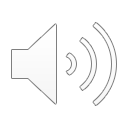 [Speaker Notes: Hi, my name is Tom Blodgett at Duke University School of Nursing. We will be presenting to you the results of an umbrella review we performed about melatonergics for delirium prevention in hospitalized older adults. 

So we know that delirium prevention is the ideal - rather than managing delirium after it happens, it would be best to prevent it altogether. The safest and most effective strategy to prevent delirium is with multi-component, non-pharmacological interventions, but these are notoriously difficult to sustain, and they require consistency over time. Sometimes clinical teams feel the need to add a medication to this prevention strategy, such as a scheduled antipsychotic, but these carry significant risk for side effects, and research shows that this option may not lead to better outcomes for patients. 

Melatonin and melatonin-receptor agonists have emerged as a safer alternative to these scheduled antipsychotics, but evidence about their efficacy is conflicting. 

So we undertook an umbrella review to examine the efficacy of melatonin or melatonin-receptor agonists for delirium prevention in hospitalized older adults. 

An umbrella review refers to a systematic review of other systematic reviews or meta-analyses. We used procedures and methodology from the Joanna Briggs Institute to guide this work. Articles were eligible for this review if they compared melatonin or any MRA to placebo, included pooled analyses for hospitalized adults over the age of 50, used delirium onset as the primary outcome, were published between January 2000 and August 2020, and were published in the English language. 

Both reviewers independently performed all of the steps of the umbrella review, including the literature search on Medline via PubMed, CINAHL via EBSCO Host, and Web of Science, screening of titles, abstract, and full text, extraction of relevant information, and quality assessment using AMSTAR-2 criteria. Any disagreements were resolved w/ discussion. 

Our search resulted in 39 hits, of which 13 duplicates and 23 ineligible articles were removed, leaving a final set of 3 articles that were eligible for this review. The pooled sample sizes within these articles ranged from 669 to 1,155.

The quality of these reviews was low to moderate based on the following omissions. The only major flaw occurred in one article, in which publication bias was calculated, but its potential impact on the results was not explained. There were several minor weaknesses that were identified among the 3 articles, including missing funding sources for the individual studies, unclear descriptions of selected study designs, only having 1 reviewer perform the literature search or extract relevant data, or a lack of sub-analyses to statistically explore the impact of bias. 

The table summarizes the risk estimates and 95% confidence intervals for the use of either melatonin or melatonin-receptor agonists, of which the only one used was ramelteon, based on the care setting. Overall, the use of melatonin in doses of 0.5 mg, 3 mg, or 5 mg, or the use of ramelteon 8 mg, was associated with a significantly decreased risk for delirium among hospitalized older adults in any type of medical or surgical hospital unit. Further investigation revealed that melatonergics significantly decreased risk for delirium on medical units, but not on surgical units. 

The meta-analyses we reviewed reported high heterogeneity, with an I2 value ranging from 72% to 84%. However, it appeared that one study in particular accounted for most of this heterogeneity; when it was removed from the analyses, I2 dropped to a range between 0% and 41%. 

In conclusion, melatonin at the doses mentioned here, or ramelteon 8 mg, significantly decreased risk for delirium in hospitalized older adults. Melatonergics are likely better than placebo housewide and on medical units, but may not be different from placebo on surgical units. None of the meta-analyses showed that melatonergics were worse than placebo. 

There were several limitations in the individual meta-analyses we included. First, only 8 unique individual studies were included - there were 13 altogether, but 5 of these were duplicated across multiple meta-analyses. So the number of trials we have to base these results on is small. In addition, there have been at least 3 RCT's conducted in this population that were not represented in any of the included meta-analyses. Finally, there was considerable heterogeneity between reviews in terms of eligibility criteria of articles, sample sizes, delirium measures, baseline health status and comorbidities, melatonin doses and dosing schedules, care settings, and the use of concurrent delirium prevention strategies. 

The review methods we used also had some limitations, including that we performed the search ourselves without the assistance of a medical librarian, we did not search the gray literature, and we resolved disagreements with discussion rather than a 3rd person arbitrator. 

In conclusion, evidence weakly supports the use of melatonergics for delirium prevention in hospitalized older adults, particularly in those with an acute medical, rather than surgical, condition. More research using randomization, clear-cut patient populations, and consistent melatonin doses schedules, and delirium measures is warranted.]